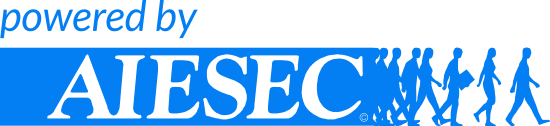 Utazz ki  önkénteskedni!
by Lili
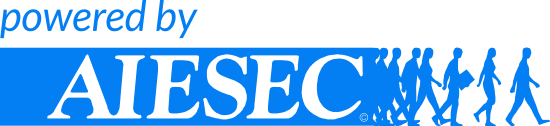 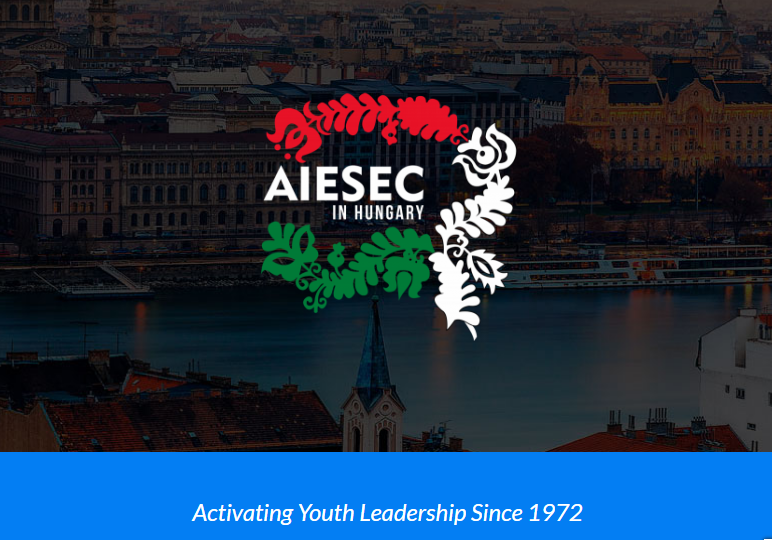 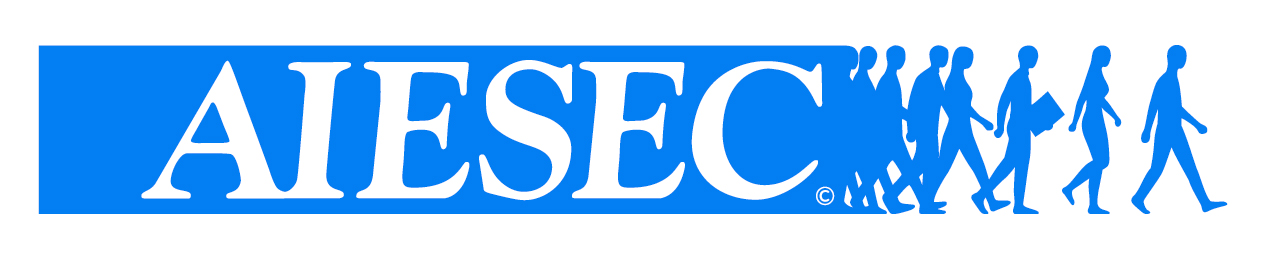 [Speaker Notes: Non-profit nemzetközi ifjúsági szervezet.]
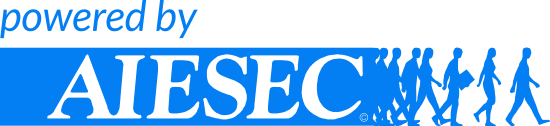 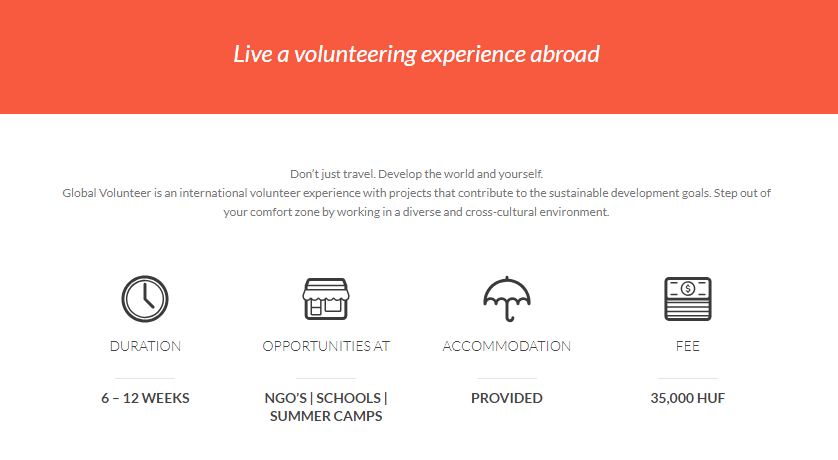 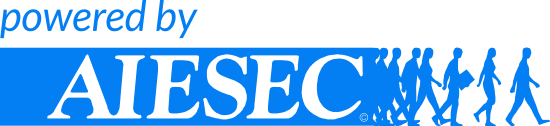 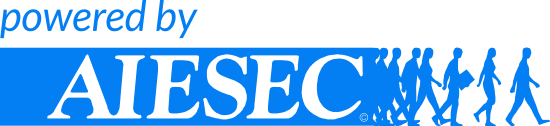 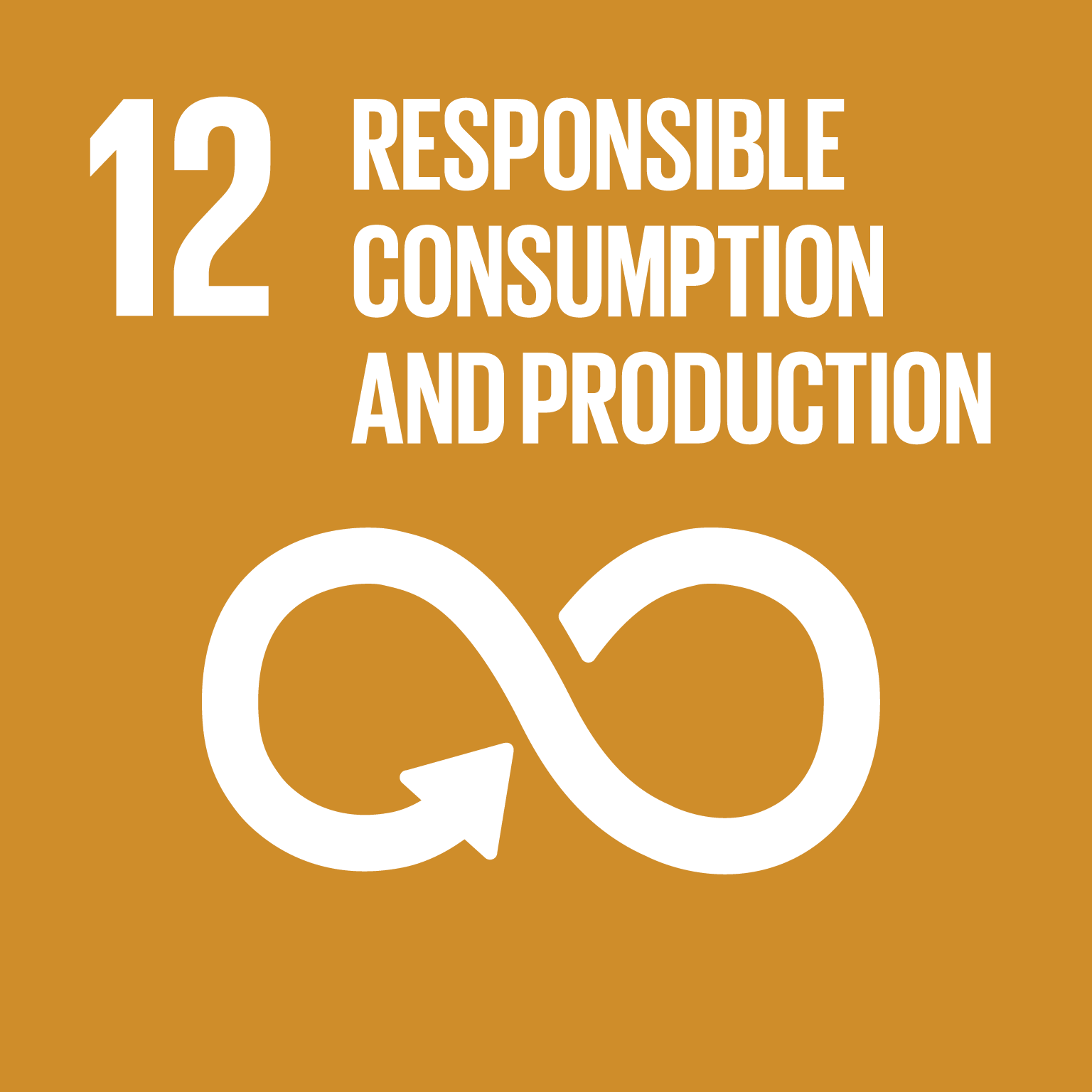 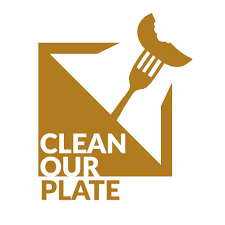 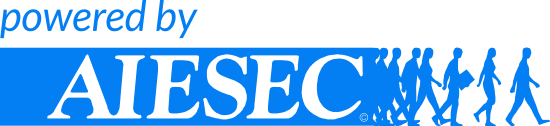 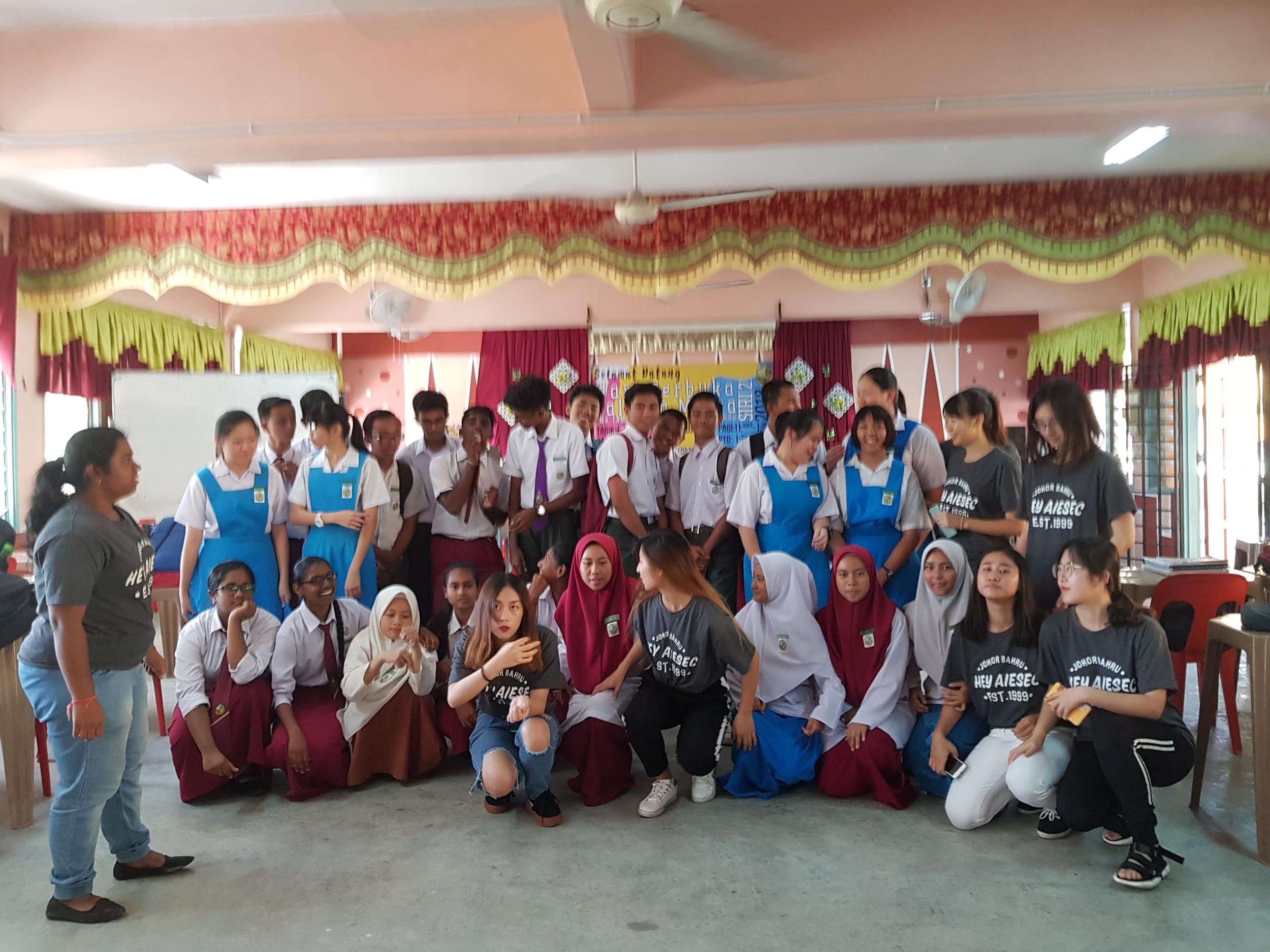 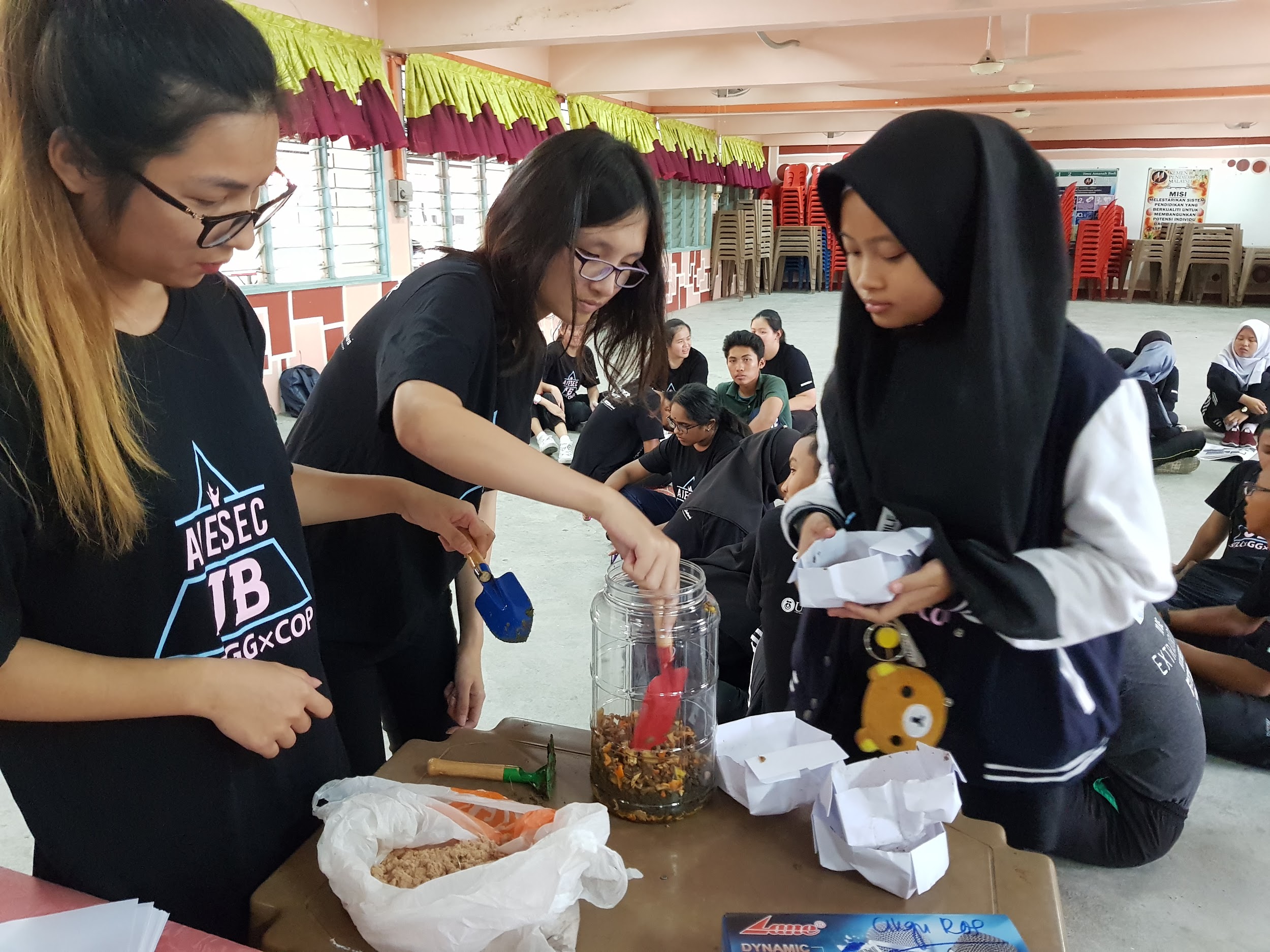 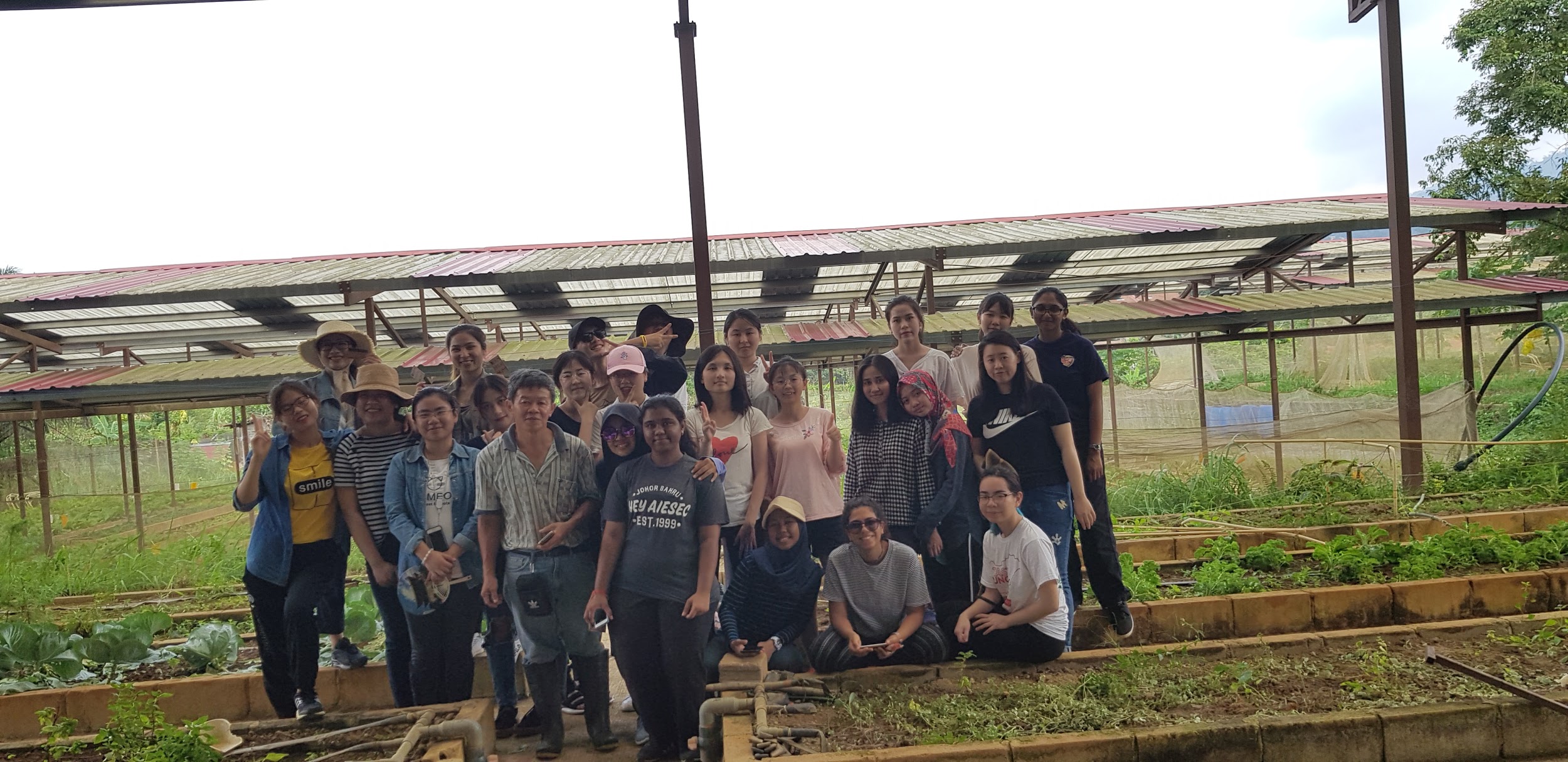 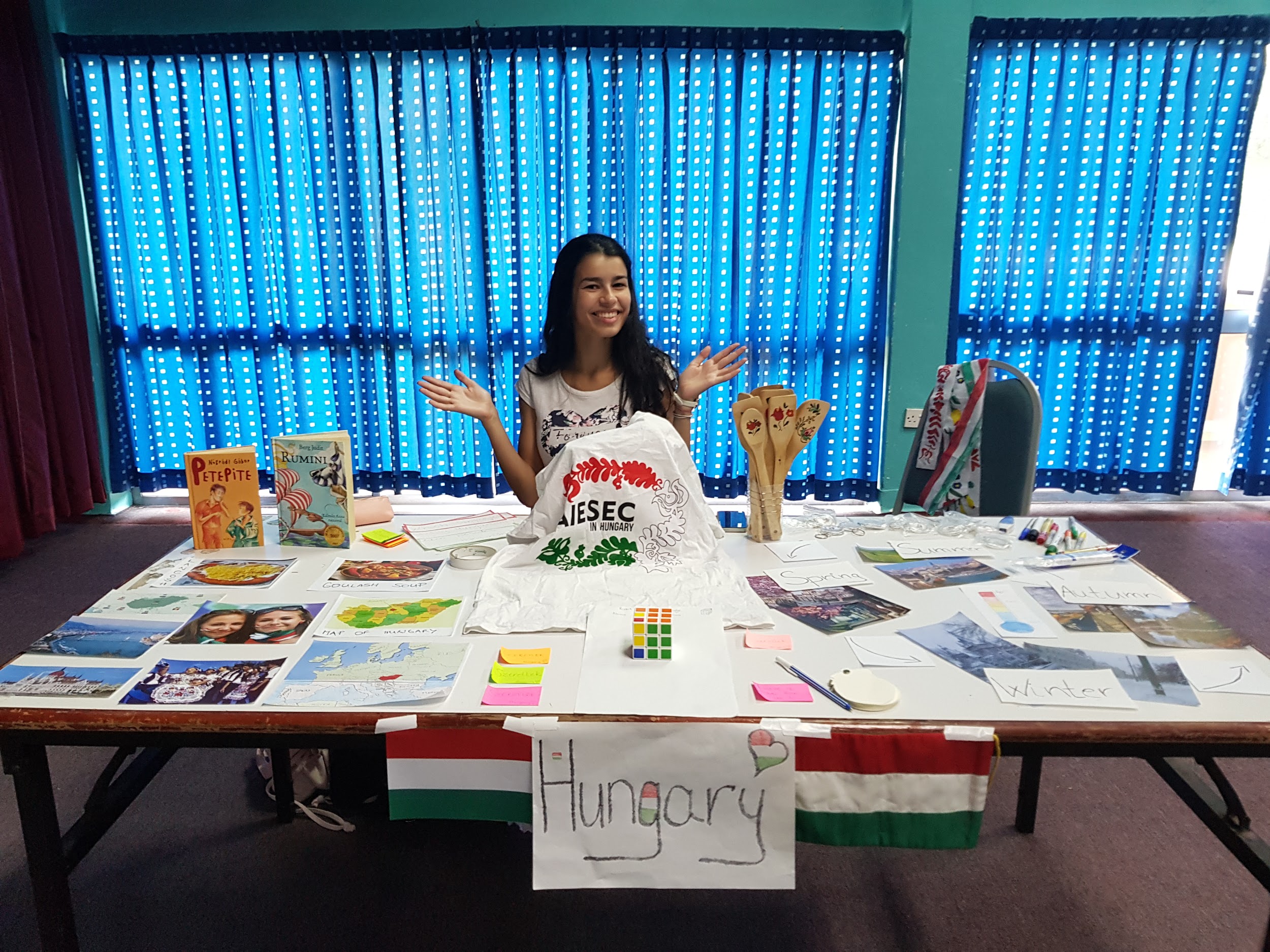 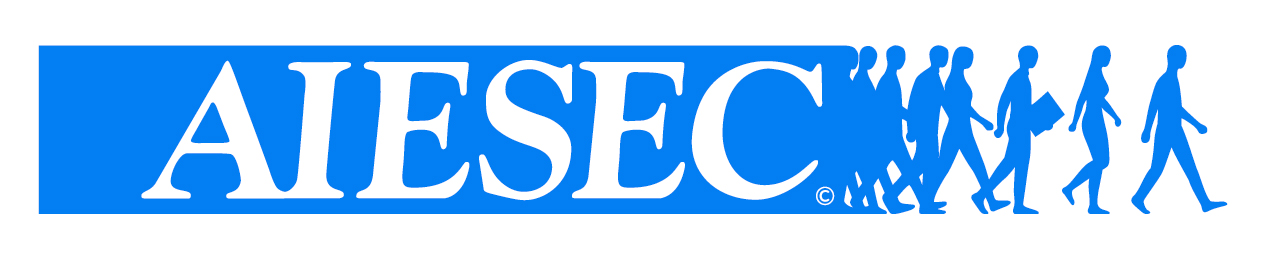 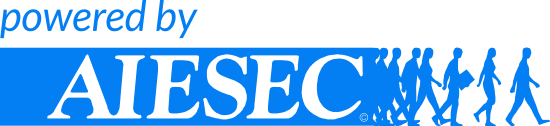 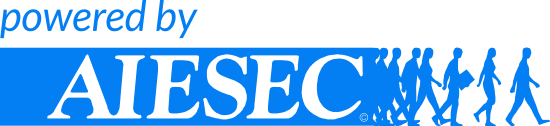 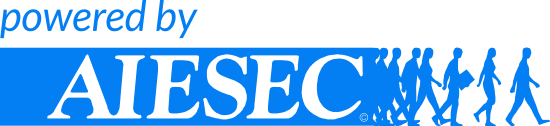 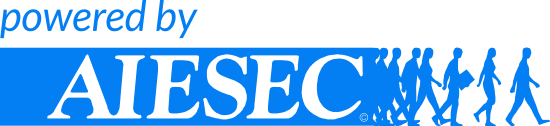 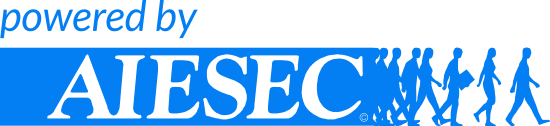 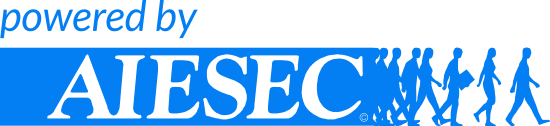 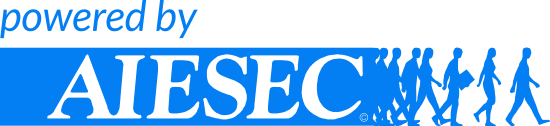 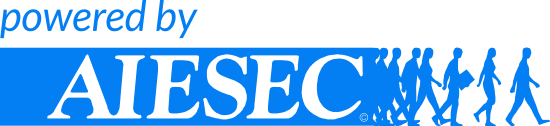 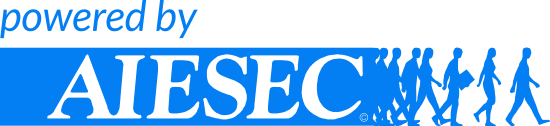 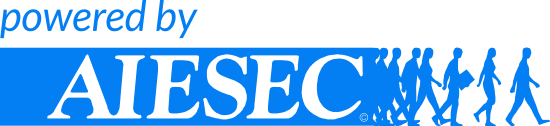 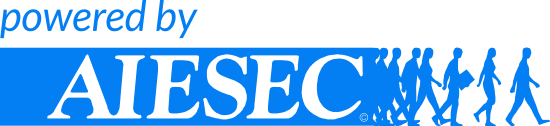 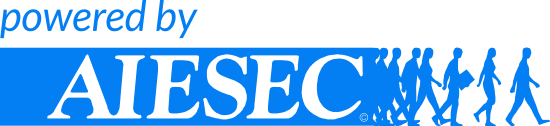 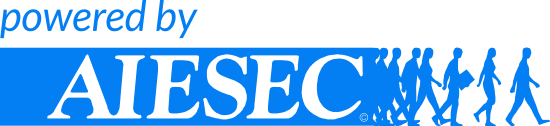